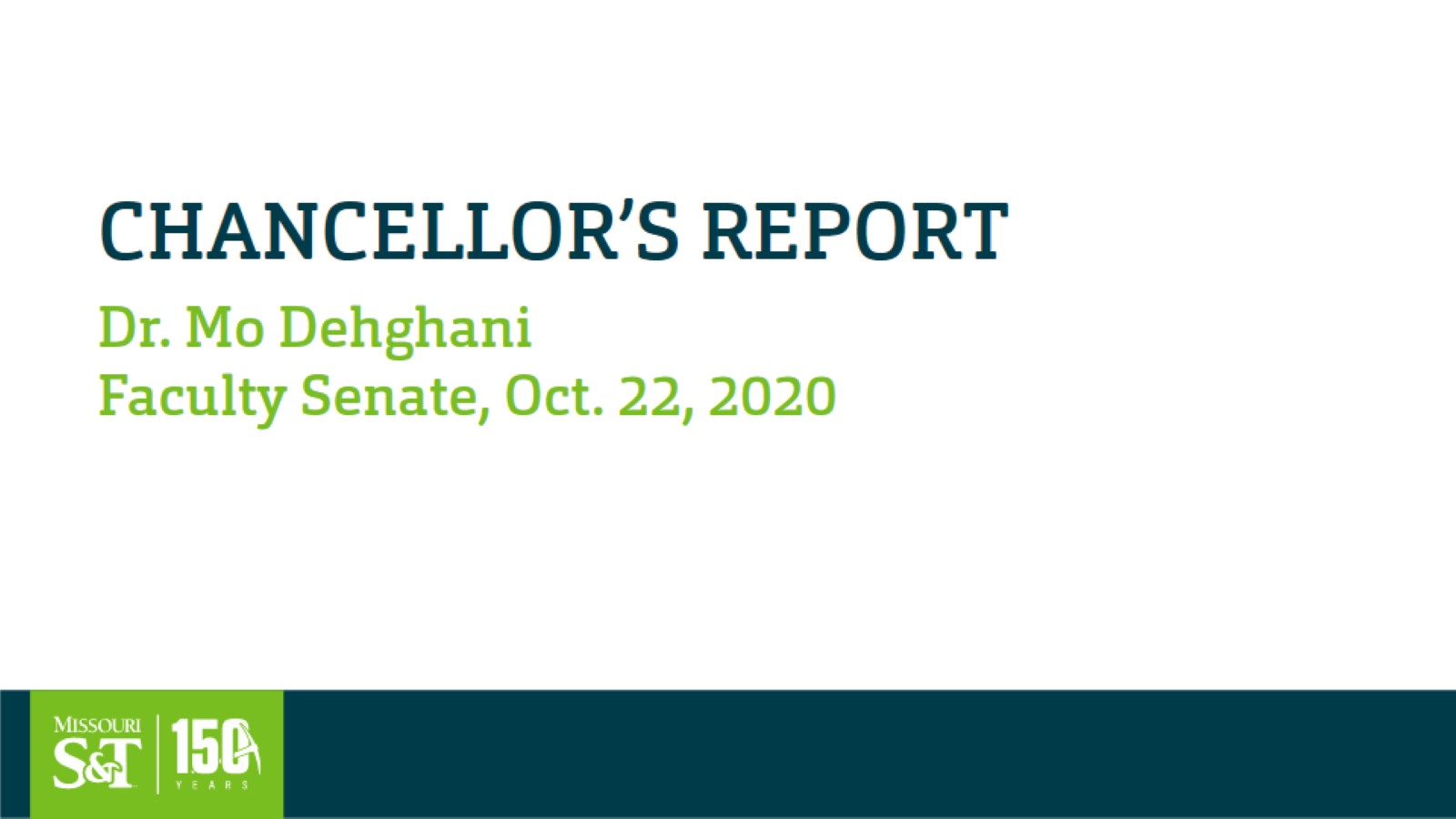 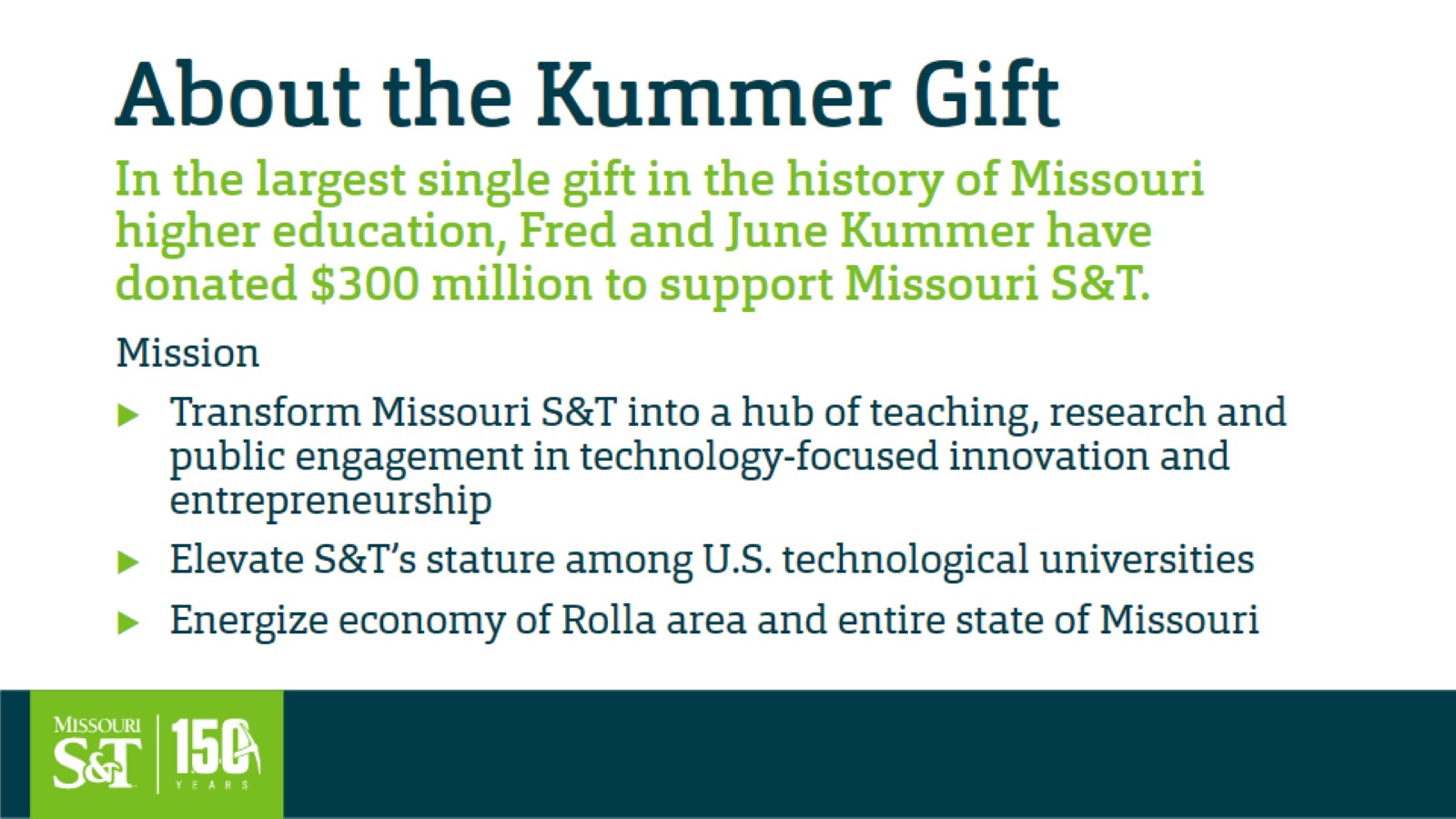 About the Kummer Gift
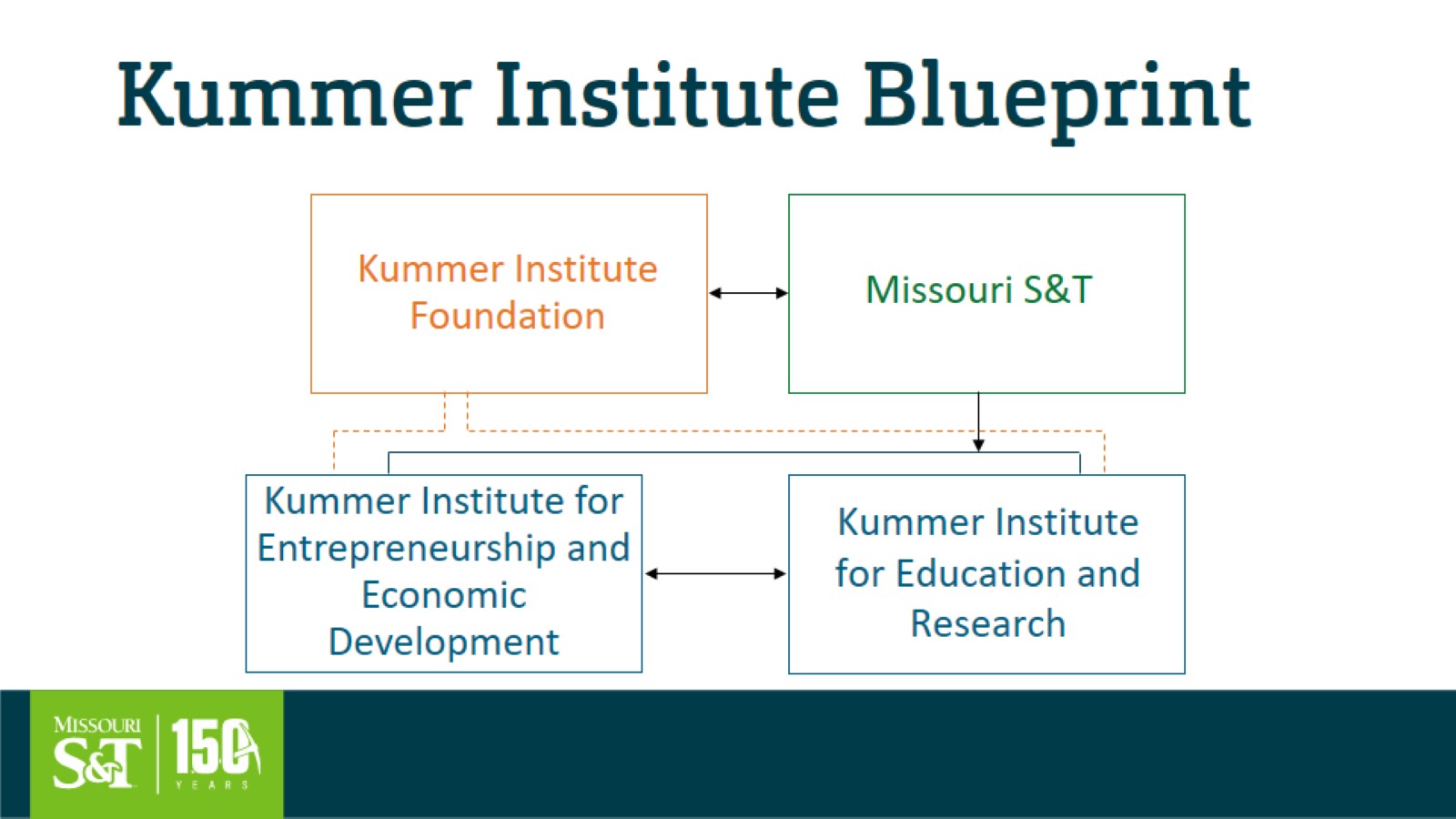 Kummer Institute Blueprint
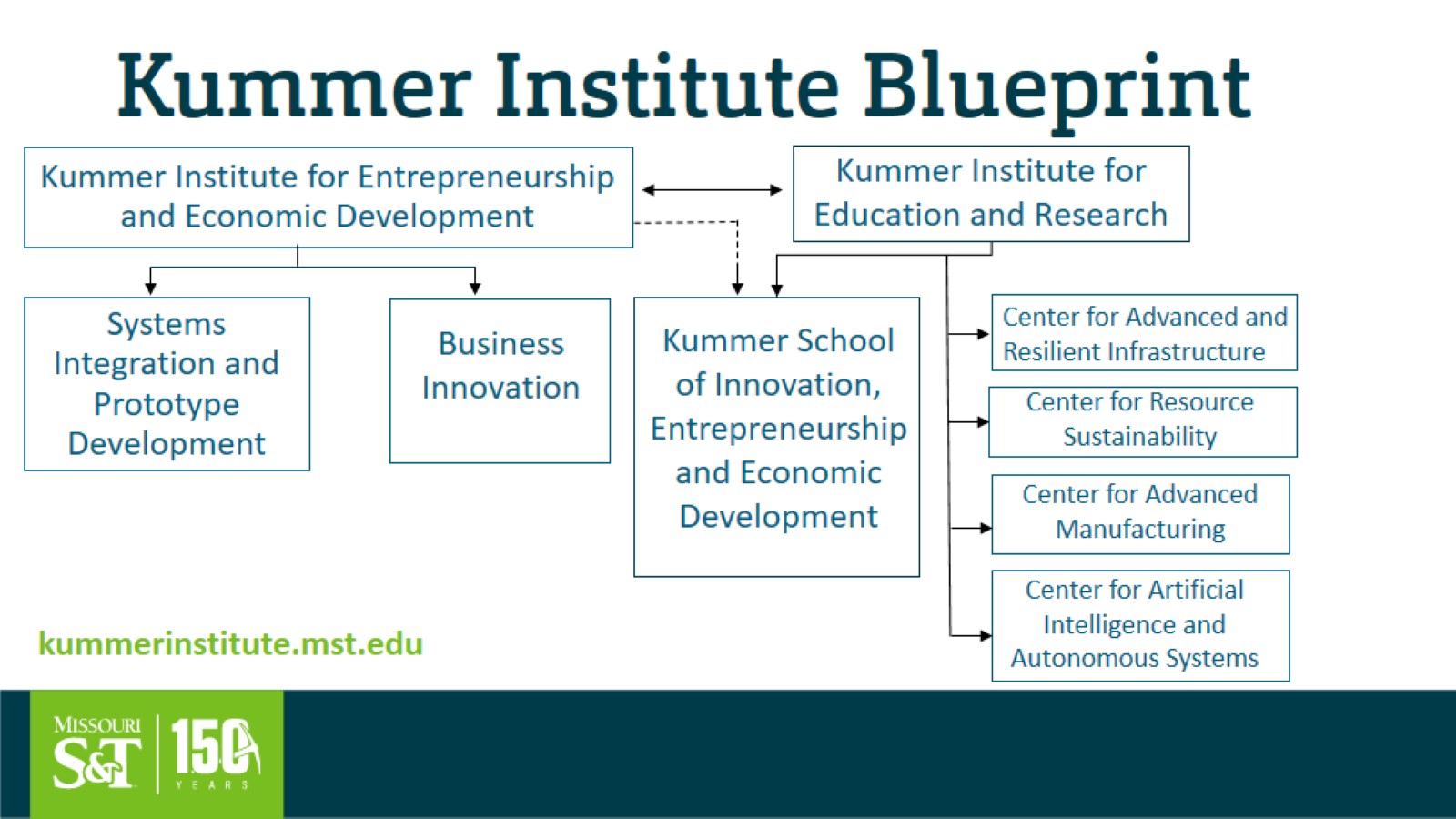 Kummer Institute Blueprint
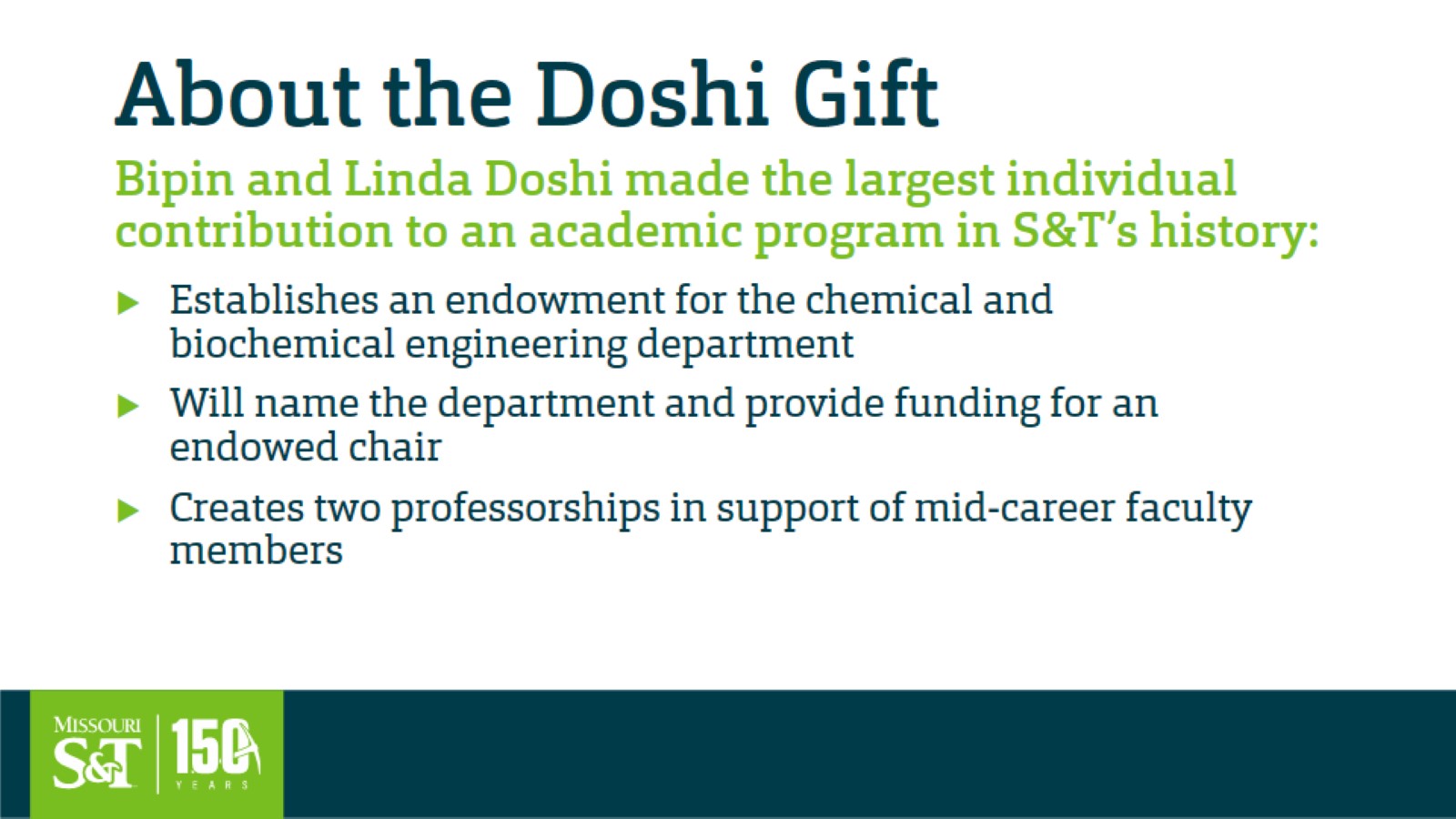 About the Doshi Gift
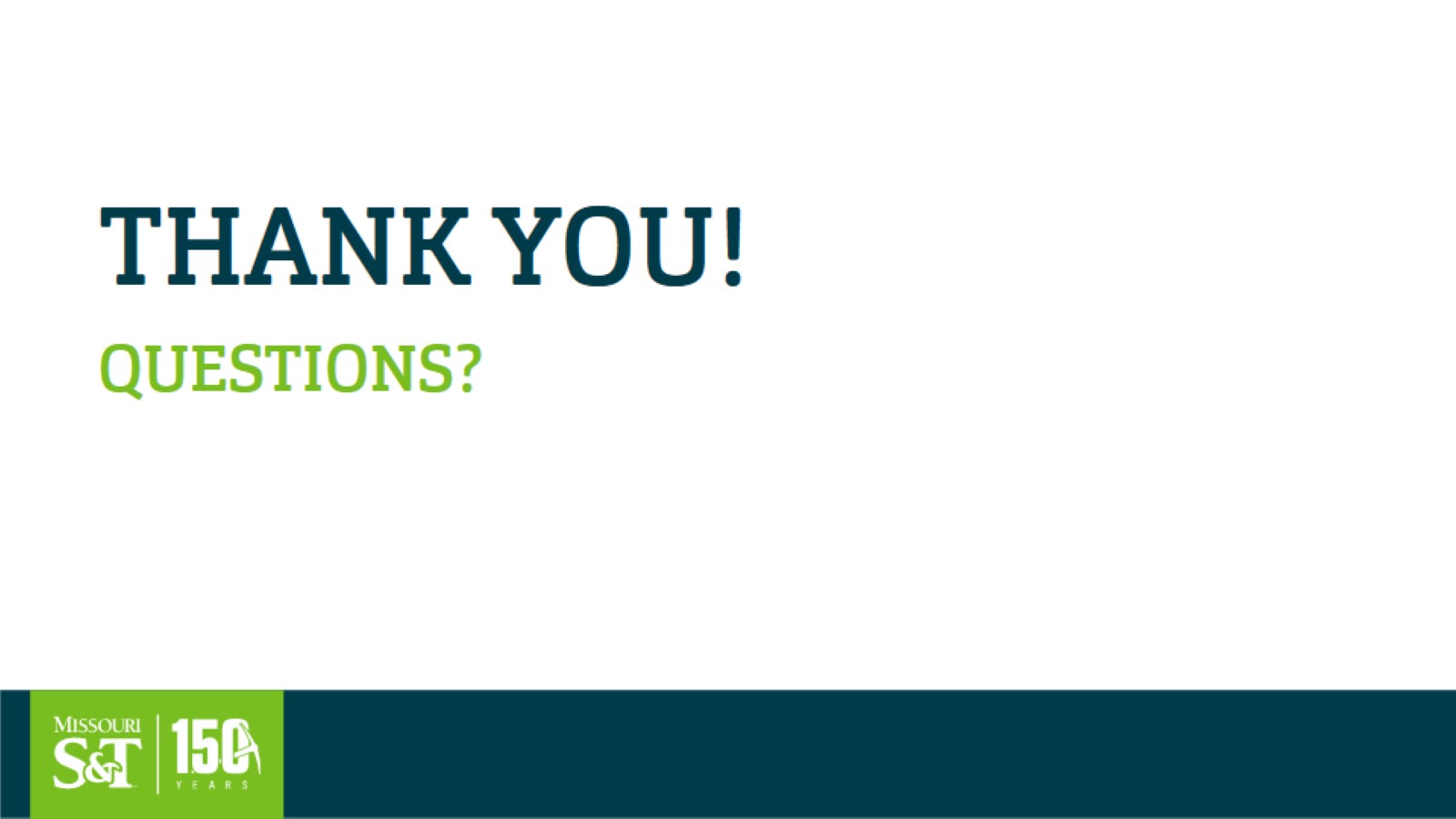